School Community Council
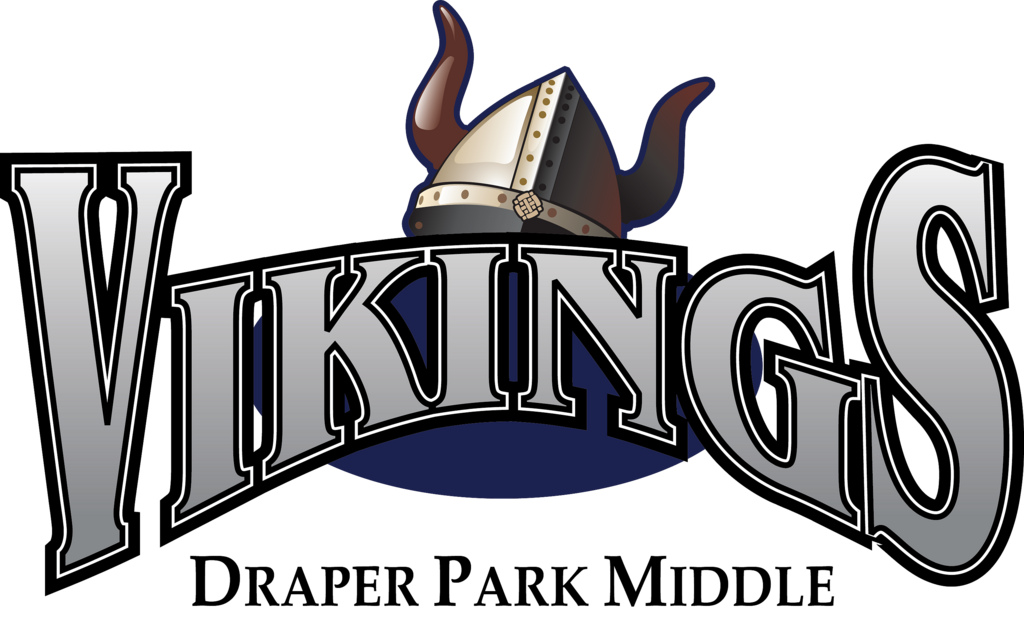 January 18, 2018
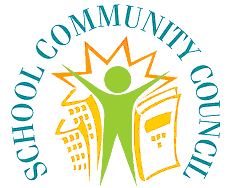 – Welcome– Approval of Minutes 11/16/17
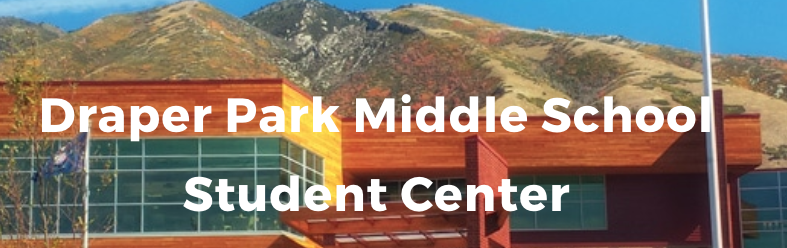 Counselors’ Monthly Update
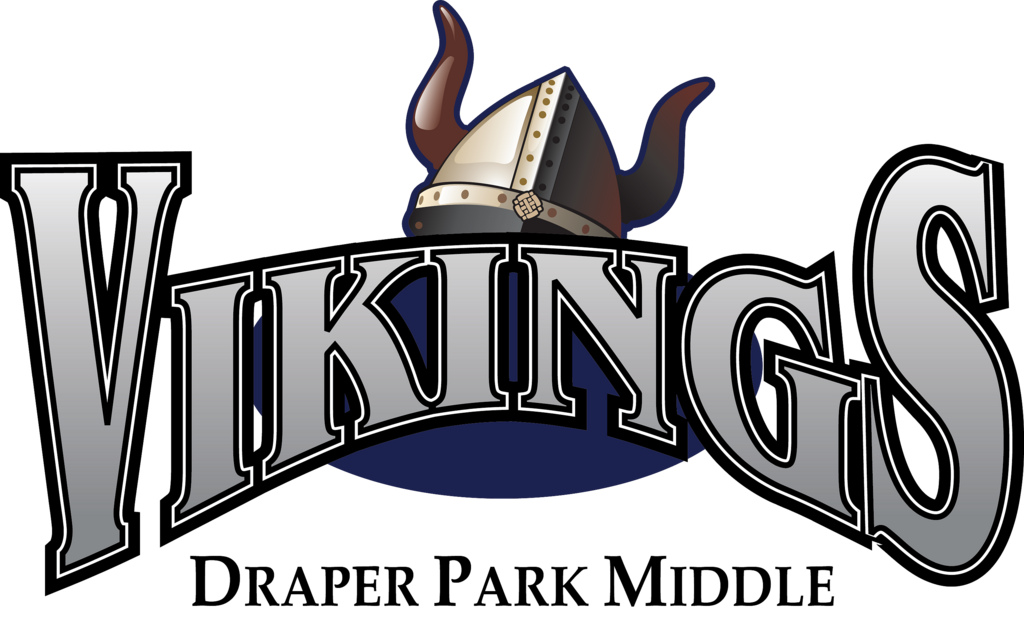 New DPMS Staff
Carrie Dutson, FACS

Erica Heiner, Theatre
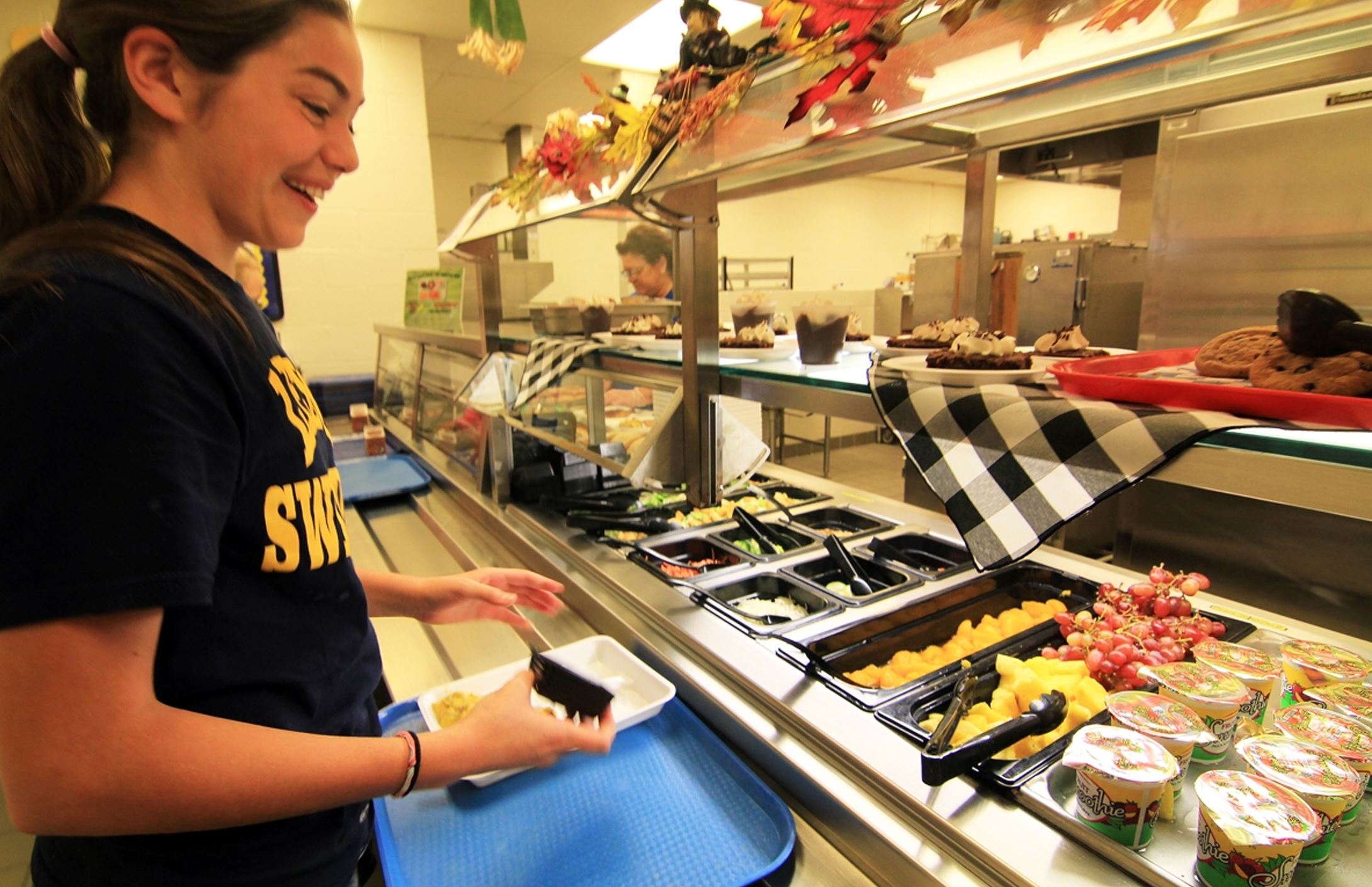 Update on 8th Grade Lunch
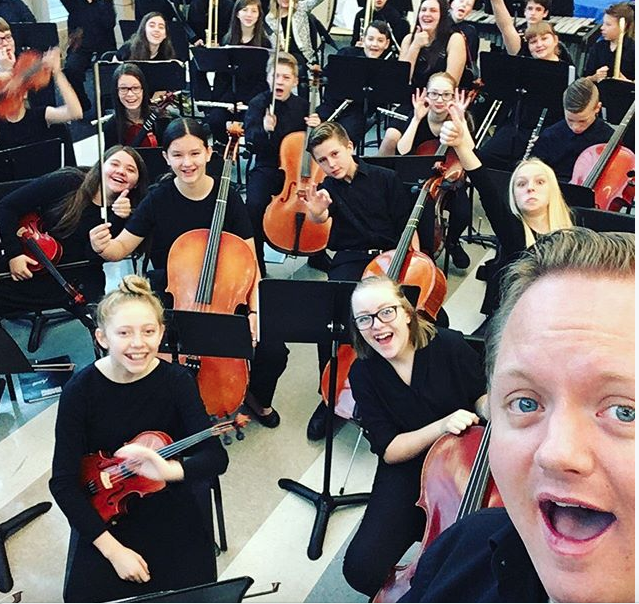 Update Utah State Board of Education’s Revisions to Rule 277-700 (middle school electives)
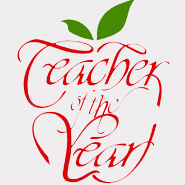 SCC’s involvement in Teacher of the Year selection
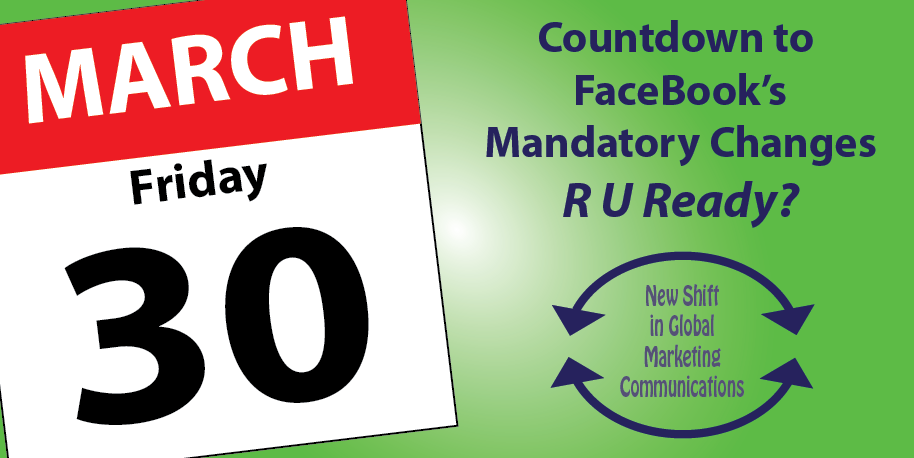 Timeline for School Land Trust & CSIP
Timeline
Feb. 1: Triumvirate – Presentation of DPMS data by district to admin & coaches

Feb. 15: BLT all day meeting with district Instructional Supports Department – CSIP training

Feb. 20: BLT & SCC divided up to look at data and set goals and specify needs for CSIP and Landtrust
	7:30 - 11:30 am: BLT CSIP data day - Math & Science am (Media Center - Lunch provided)
	10:46 - 2:30 pm: BLT CSIP data day - English & Social Studies pm (Media Center, Lunch provided)

 March: Additional date the beginning of March (IF NEEDED)
 
March 15: SCC meeting to finalize LandTrust

March 30:  CSIP & Landtrust due to the district & state
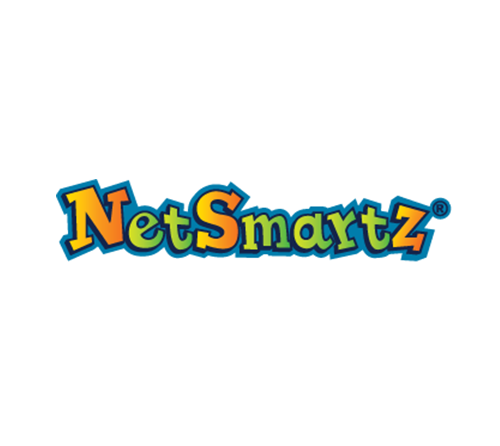 NetSmartz Assembly Feb. 15
Assembly Schedule

6th Grade: 8:22-9:18 a.m.

7th Grade: 9:18-10:15 a.m.

8th Grade: 10:15-11:11 a.m.
Next SCC Meeting
February 15, 2018, 3:00 p.m.

Agenda items due February 7
Agenda posted online February 8